Giotto
Nom au complet : Giotto di Bondonne
Nationalité : italien
Période de temps :
En son honneur : sonde spatiale 
But : ESA               étoile comète
Quand : 1986                     Halley
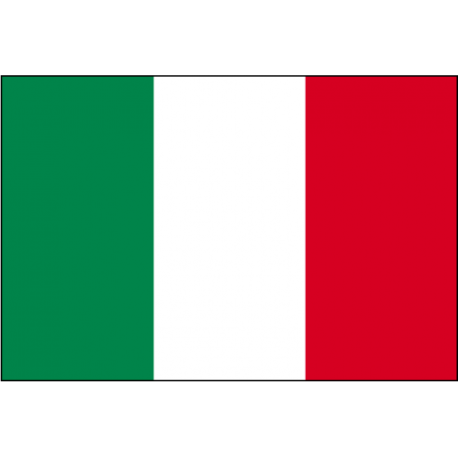 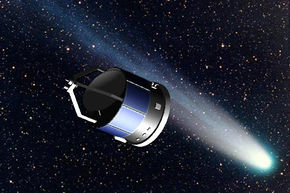 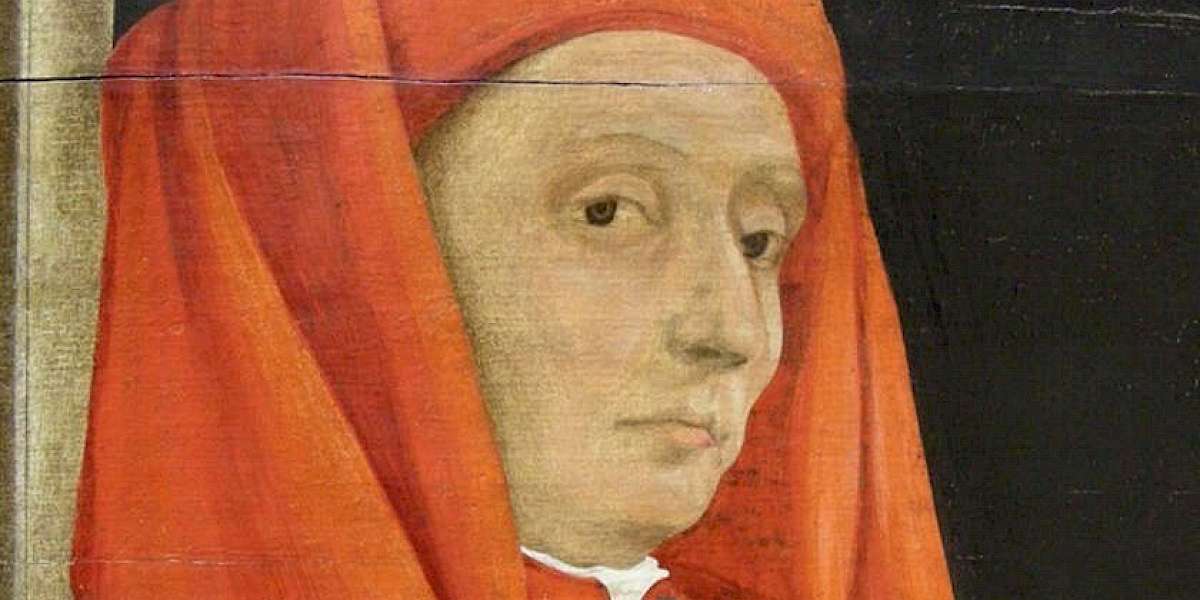